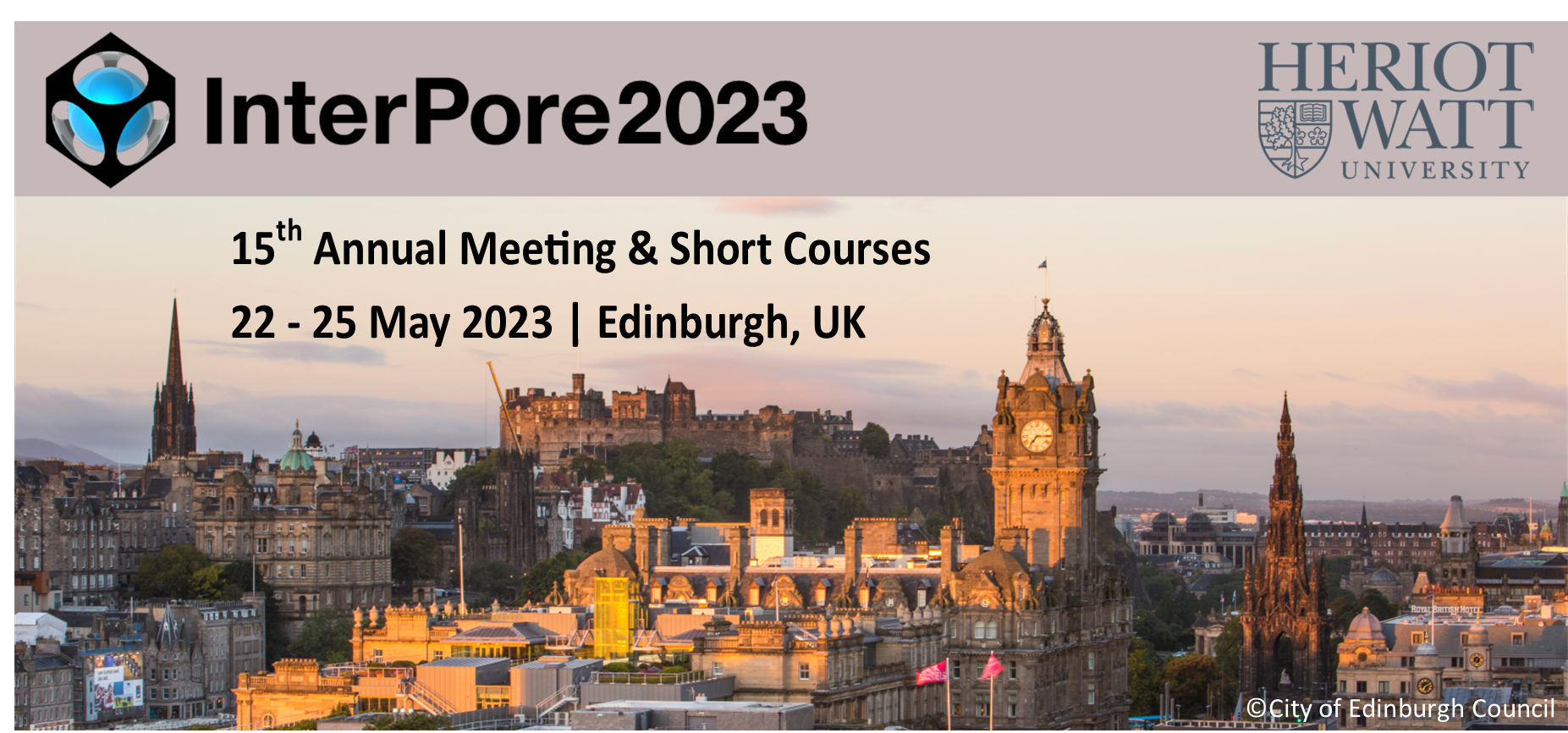 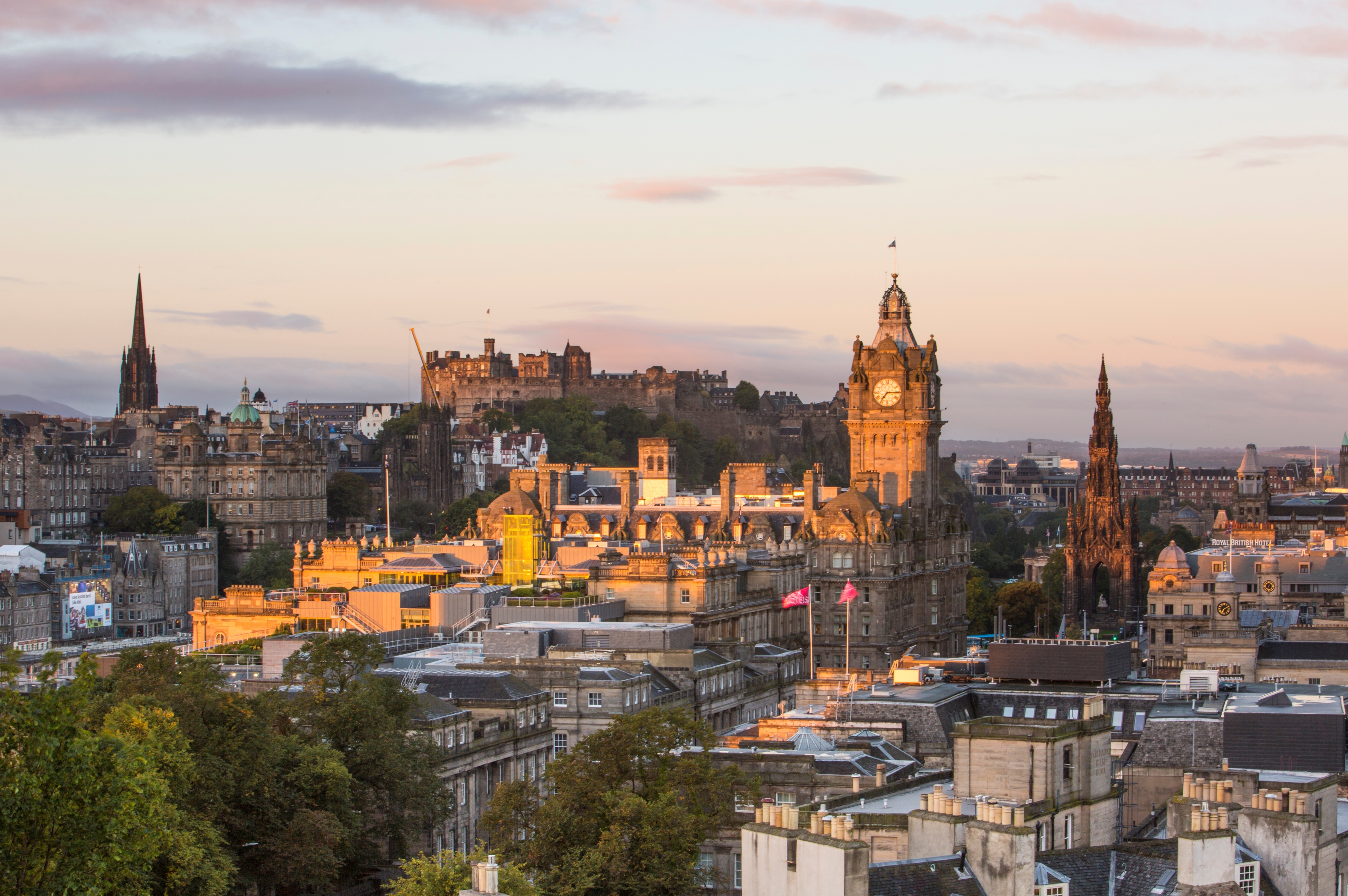 15th Annual International Conference on Porous Media
22 - 25 May 2023 Edinburgh, Scotland
Satellite Short Courses 21 & 26 May
The Scientific Program will cover most porous media subjects, including:
Imaging, modelling & simulation 
Monitoring & characterization methods 
Experimental & simulation methods 
Uncertainty quantification & risk analyses 
Forward & inverse modelling
for pore-scale, lab-scale and field-scale academic and industrial scenarios
www.interpore.org/2023